Bell work 2.6.14
What do you think  biodiversity is?
		H2 + 2Cl  2HCl
2. What are the reactants in the chemical equation above? Products?
3. If you have 20 grams of product, how many grams of reactant did you start with?
Agenda
Bellwork 
Objective: SWBAT define biodiversity and explain the need to preserve biodiversity in our environment. 
Brainpop 
Reading Notes
Projects Coming up!
Brainpop
https://www.youtube.com/watch?v=N5ssjM2Fjuc
https://www.youtube.com/watch?v=kHhspf5IfdE *****
https://www.youtube.com/watch?v=V1VYmpTikgw
Questions we will answer today
What is biodiversity?
Why is biodiversity important? 
What are some threats to biodiversity? 
How can we preserve Biodiversity?
Notes Setup
Reading Notes!
As you read the article, fill out our biodiversity notes!
What is biodiversity?
What words do you see in biodiversity?
Life
Bio =
Diversity = Variety
Biodiversity is different kinds of life in an ecosystem
Greater biodiversity in an area keeps the ecosystem in balance
Biodiversity increases ecosystem stability for a given type of ecosystem.
If an ecosystem is very diverse, than the ecosystem will not suffer too much if one species goes extinct (which means the species no longer exists)

Humans cannot recreate the things provided by the diverse organisms of the Earth.
What are some things we get from biodiversity?
What do we get from biodiversity?
Oxygen
Food
Clean Water
Medicine from plants
Ideas
Clothes
Places to live
Why is biodiversity being threatened?
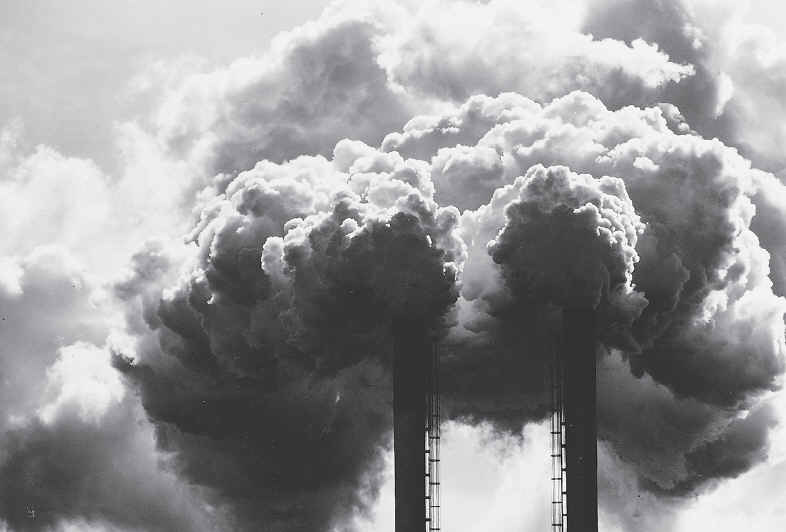 Threats to Biodiversity
HUMANS are on of the greatest threats to biodiversity:
The destruction of plant and animal habitats by humans
Pollution in any form can be harmful to biodiversity
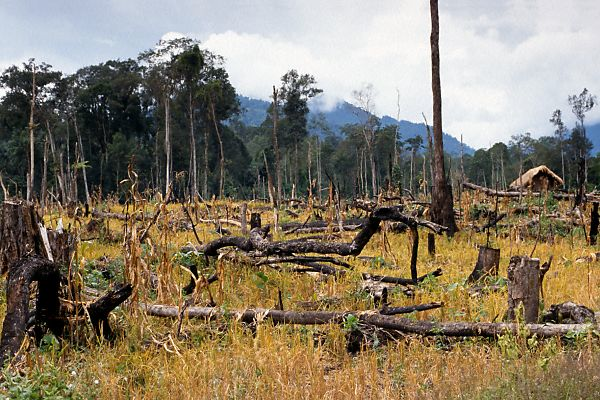 Threats to Biodiversity
Deforestation is the destruction of plants or trees
What is the reason why humans use deforestation?
Benefits of Deforestation-Urbanization
Urbanization refers to a process in which an increasing proportion of a entire population lives in cities
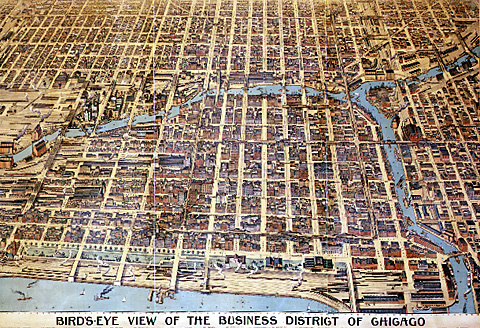 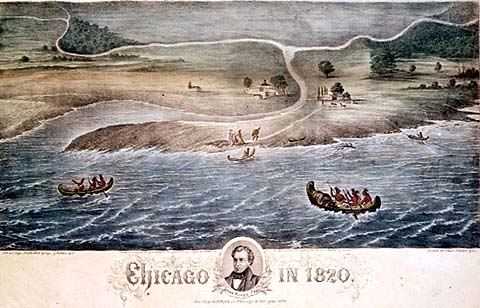 Benefits of Deforestation-Urbanization
This allows space for shopping malls, homes, other buildings, etc.
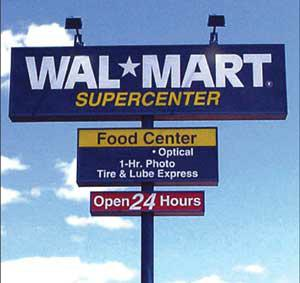 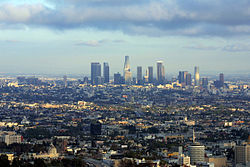 What are some CONSEQUENCES of deforestation?
Consequences of Deforestation
Loss of habitat for animals which results in 
a disruption of food chain/web
loss of animal biodiversity
Loss of beneficial plant products such as medicines
Decrease in the amount of available oxygen in the atmosphere for humans to breathe
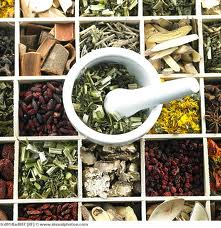 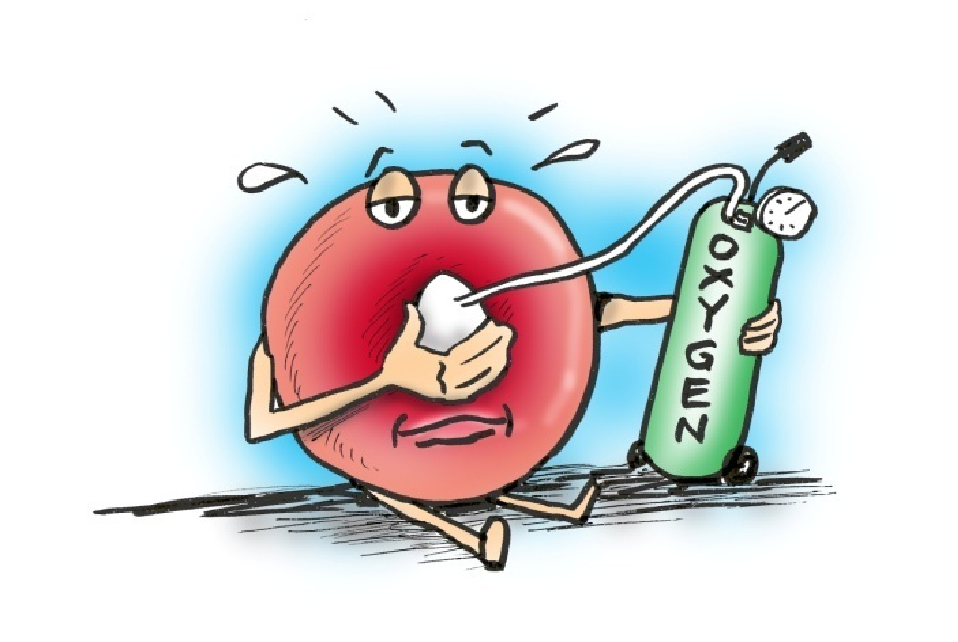 Threats to Biodiversity
The introduction of non-native (invasive) species that outcompete native ones
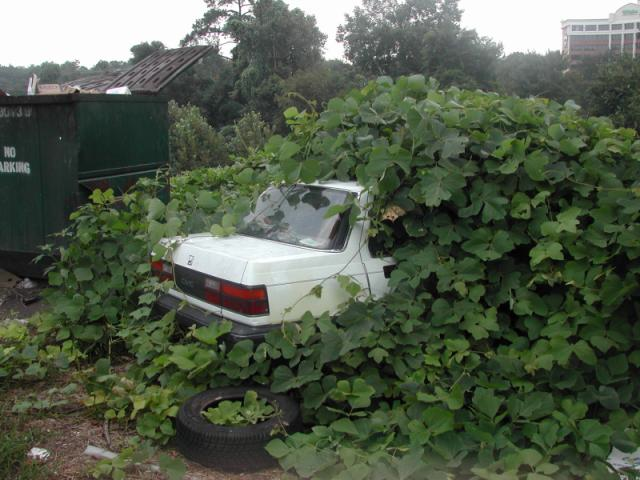 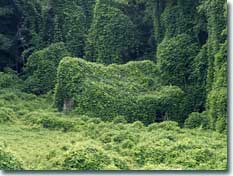 [Speaker Notes: Kudzu-native to China and Japan]
The over-exploitation (over-hunting, over-fishing, or over-collecting) of a species or population can lead to its demise or downfall.
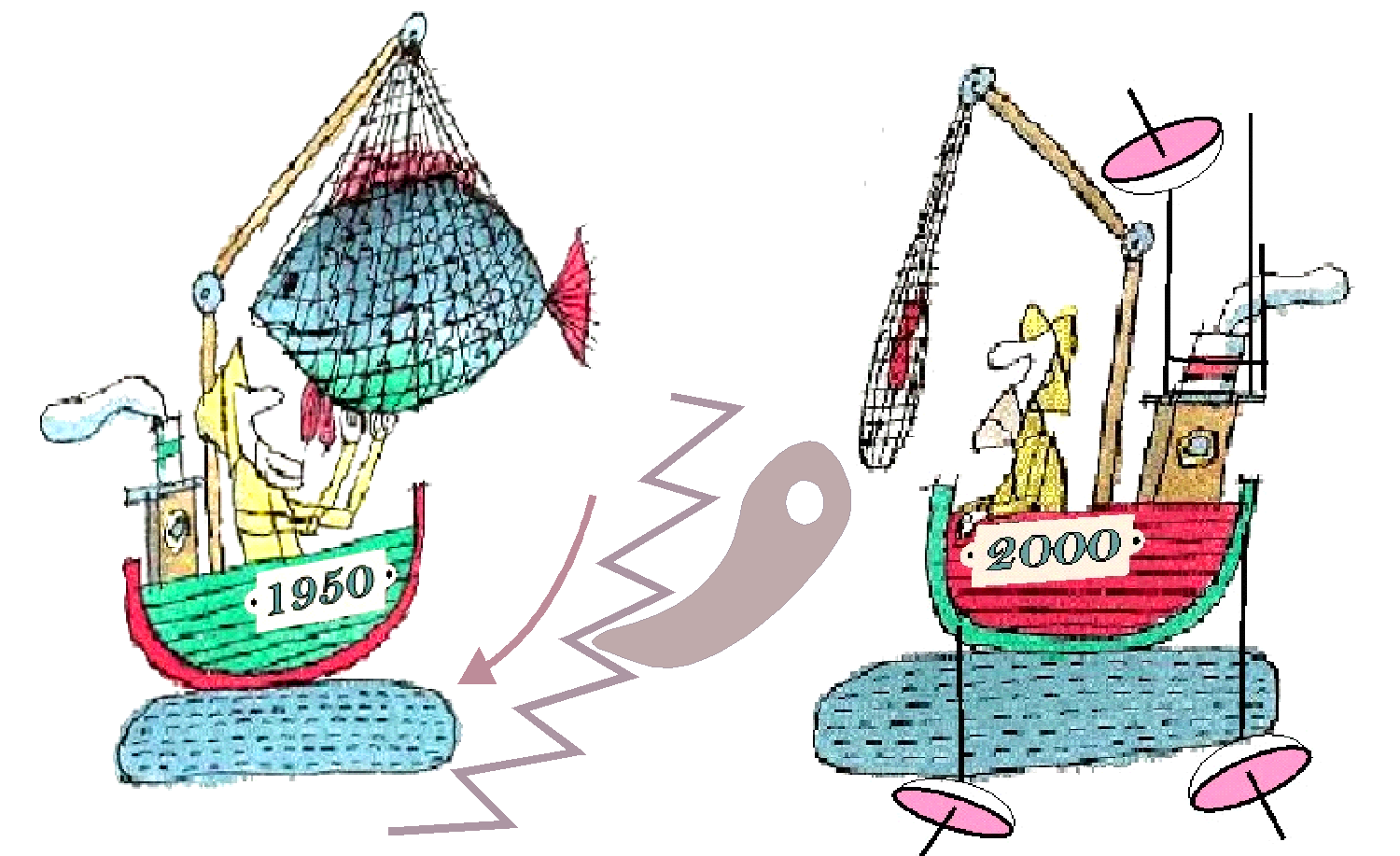 Disruption to the Food Chain
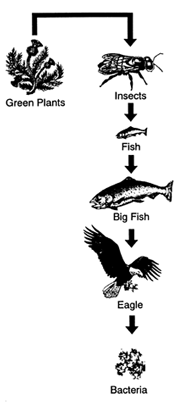 This can ultimately result in a loss 
of resources for us!
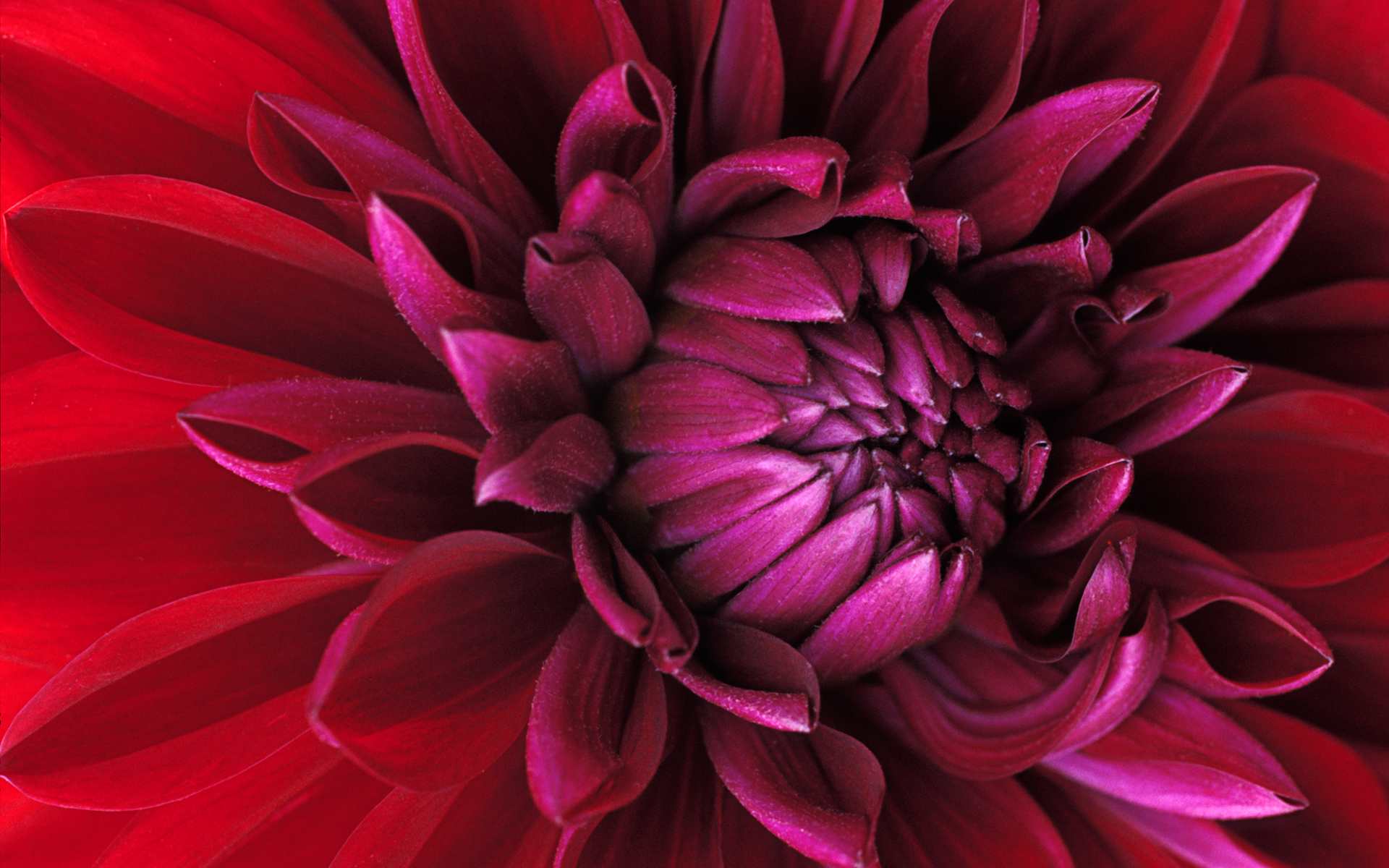 When Biodiversity is Decreased…
Everything in the environment is affected!
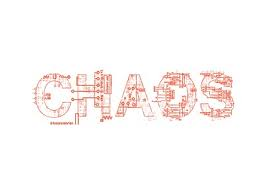 Quick Question!
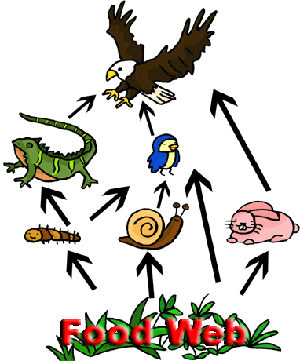 What happens if there are no lizards?
How would this lead to a decrease in biodiversity?
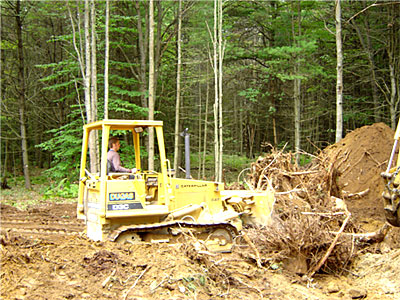 Independent practice
Create a newspaper article below or on a separate sheet of paper based on the following scenario:
Congratulations!  You are a world-famous, genius science researcher!  Everyone knows your name since you cured cancer, AIDS, and the hiccups within a few short years.  Even though you are not a famous millionaire, you still enjoy answering basic science questions for the younger generations so you have a column in the Commercial Appeal.  Below is this week’s question.  Read and respond to it based on your knowledge of biodiversity and its importance in our ecosystem.